Тема:
Что вокруг нас может быть опасным?
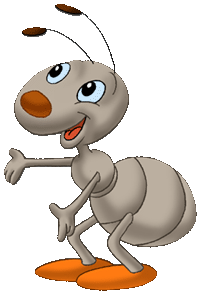 Prezentacii.com
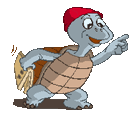 ПОВТОРЕНИЕ
З а д а н и е: Р а с п р е д е л и   по   г р у п п а м
Посуда
Бытовая техника
Одежда
Мебель
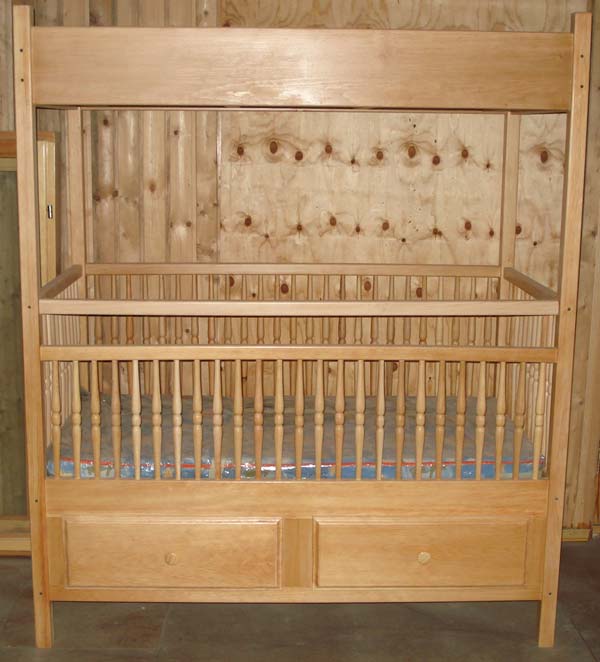 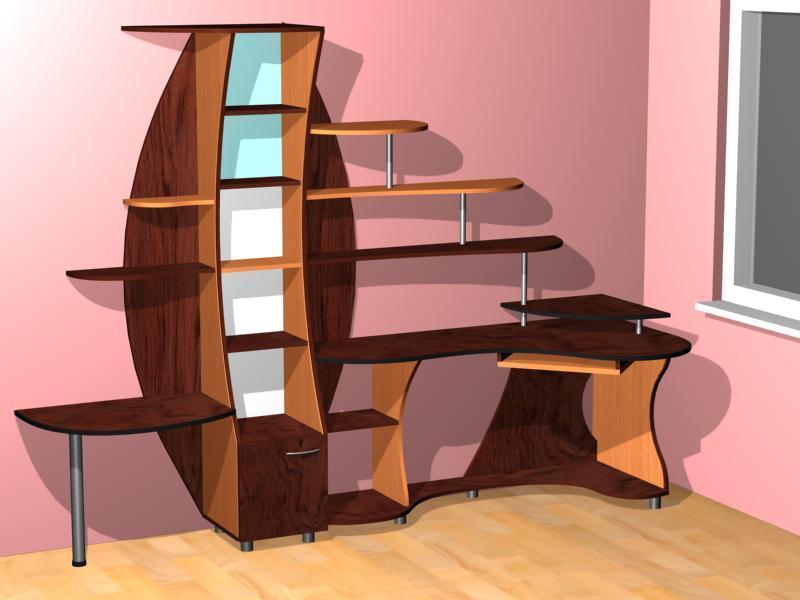 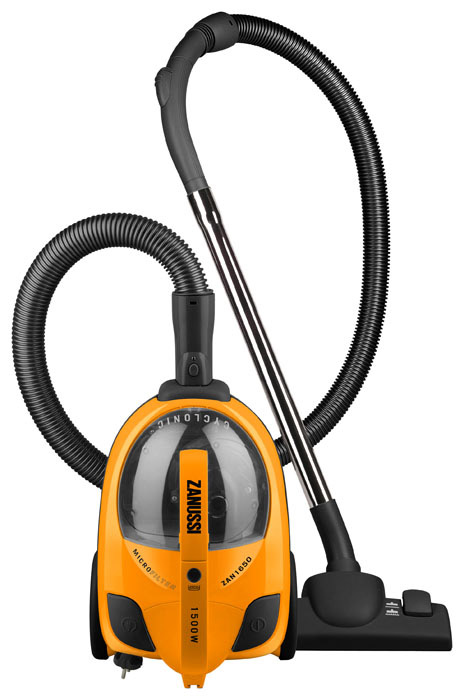 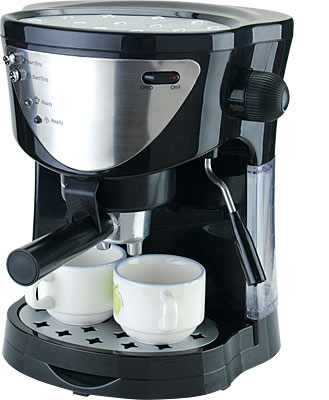 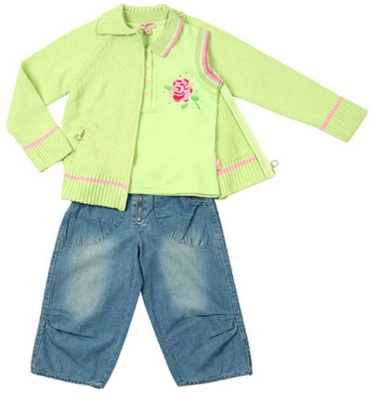 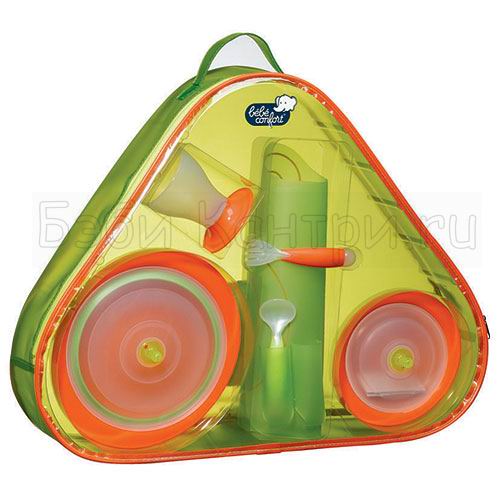 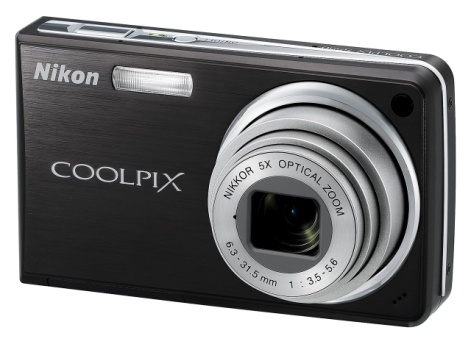 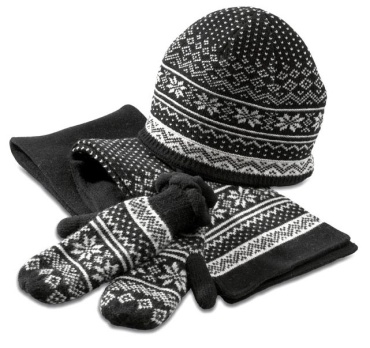 Стоит бычище,Проклеваны бочища.
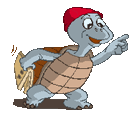 Дом устроен очень сложно
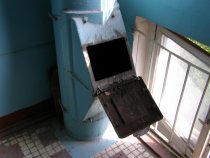 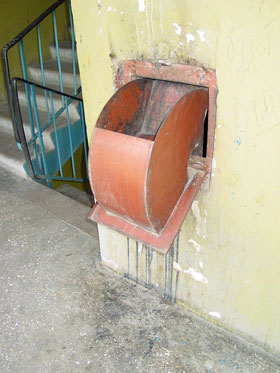 Мусоропровод
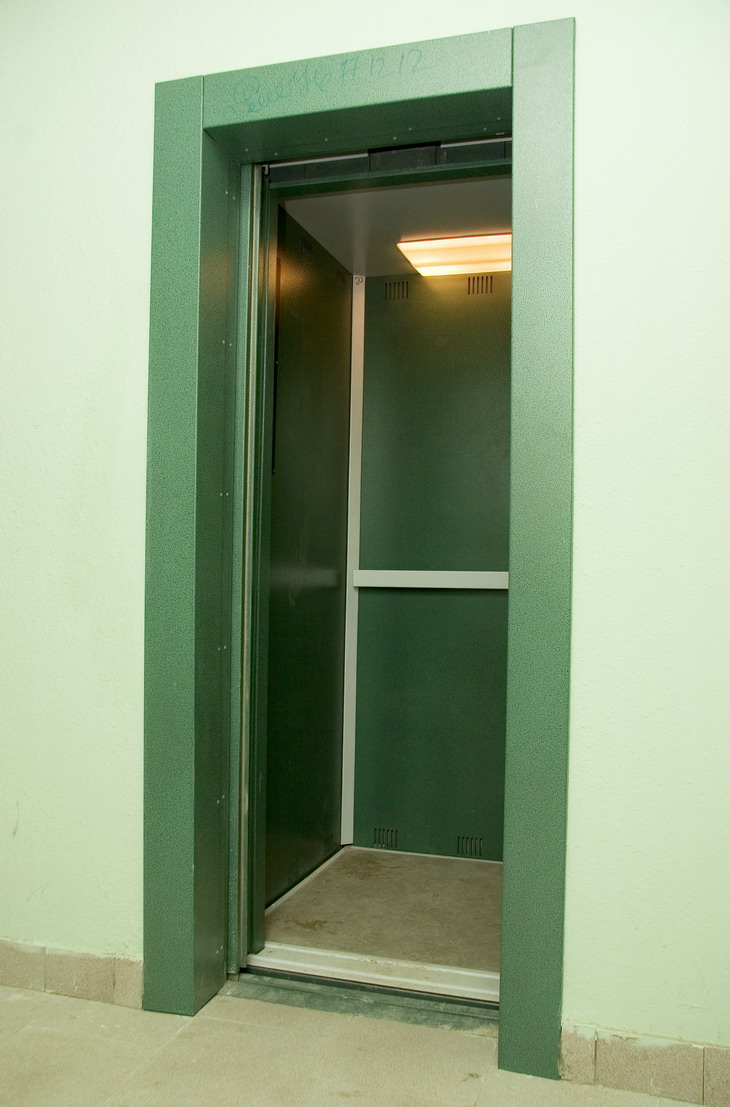 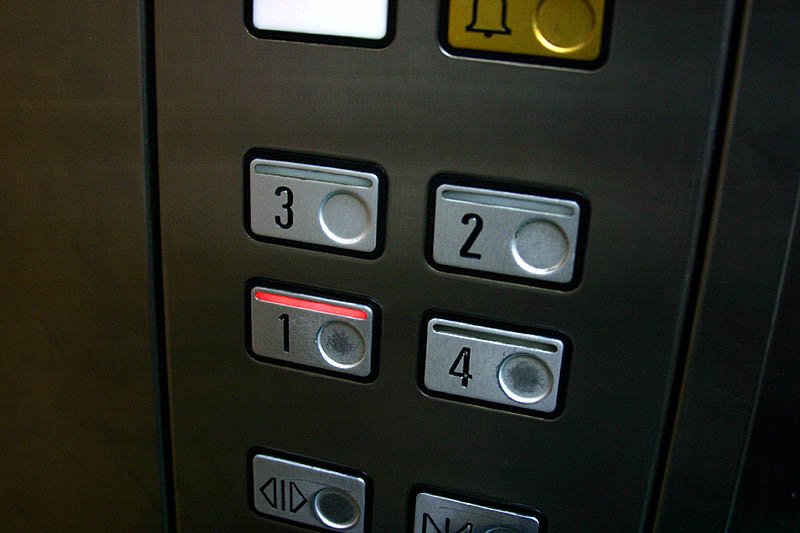 ЛИФТ
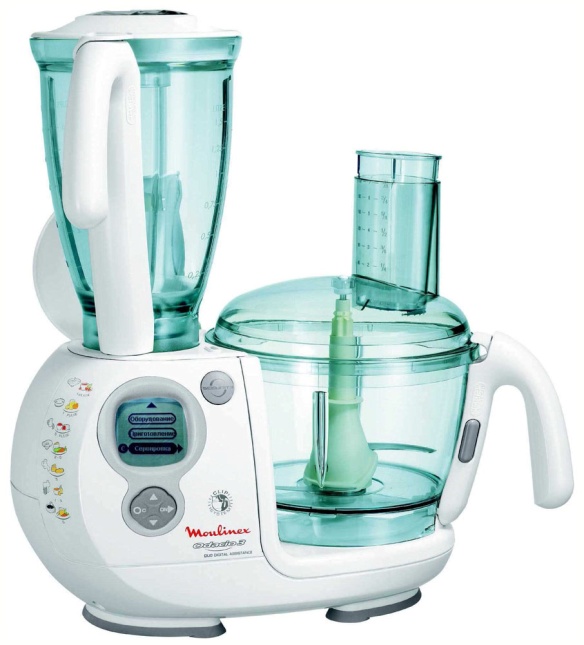 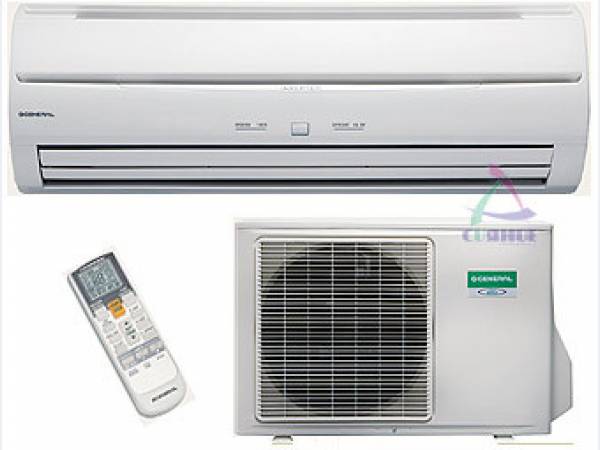 БЫТОВАЯ    ТЕХНИКА
Четыре синих солнца,
У бабушки на кухне,
Четыре синих солнца
Горели и потухли.
Поспели щи, шипят   
                        блины,
До завтра солнца не 
                       нужны.
ГАЗОВАЯ  ПЛИТА
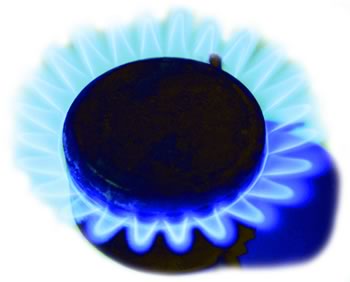 С газом не шути.
Газ нельзя увидеть, он имеет запах.
Если почувствовали запах газа- нельзя зажигать огонь и включать электроприборы.
Нужно позвонить в газовую службу по телефону
04
Электрическая                    плита
Электроприборы
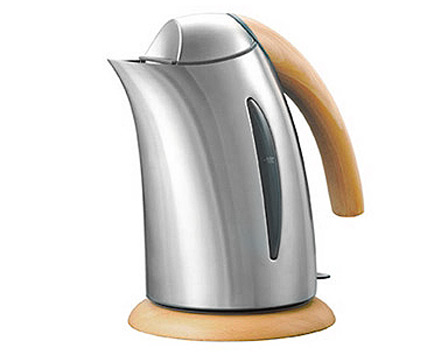 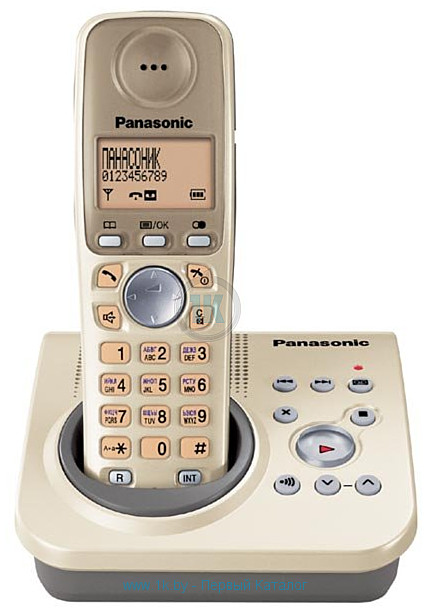 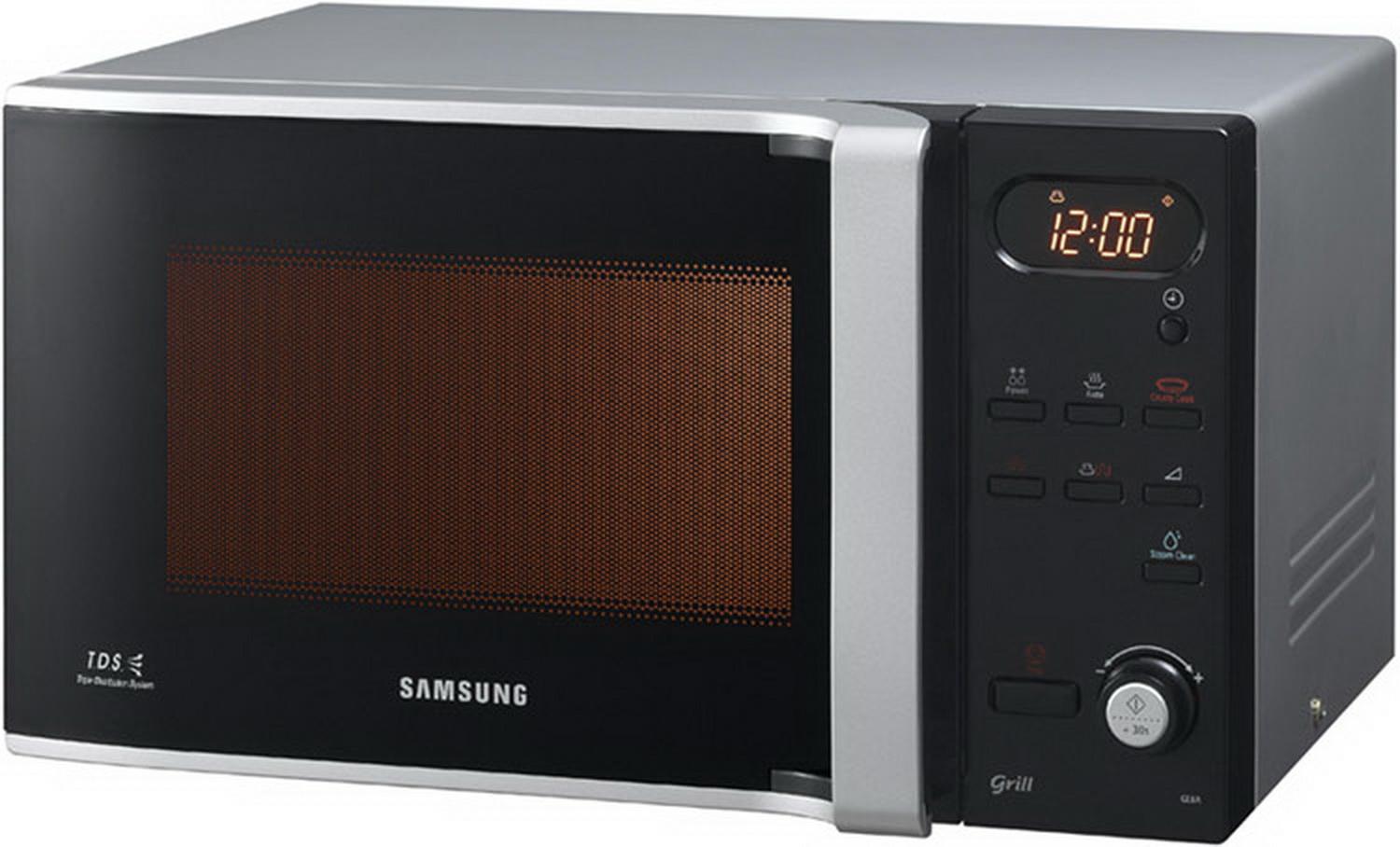 Причины пожара
Нельзя самому чинить электроприборы.

При неосторожном обращении со спичками можно получить ожог.

При неосторожном обращении с чайником с кипящей водой можно получить ожог.
Спички детям не игрушка
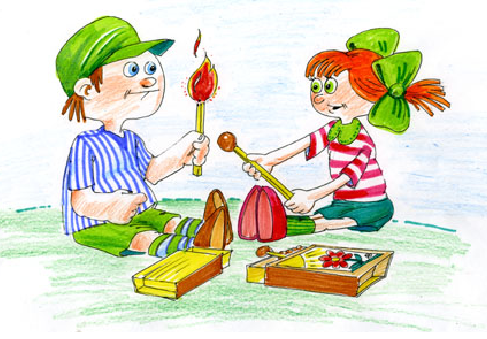 Знаете ли вы номер телефона, по которому нужно звонить во время пожара?
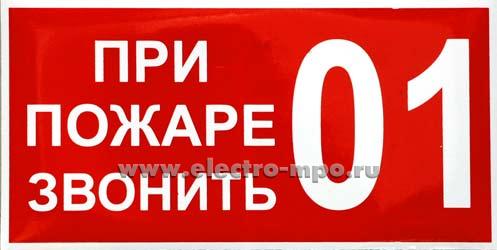 Какой номер телефона нужно знать, чтобы вам оказали помощь?
Какую опасность при неосторожном обращении  несут эти предметы?
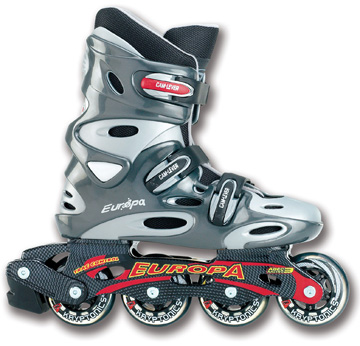 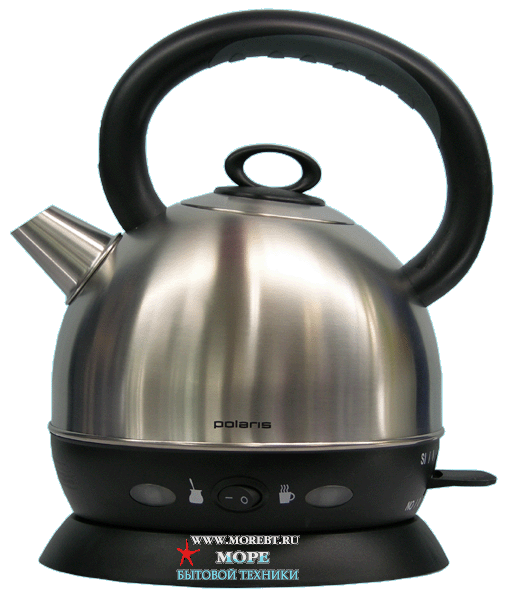 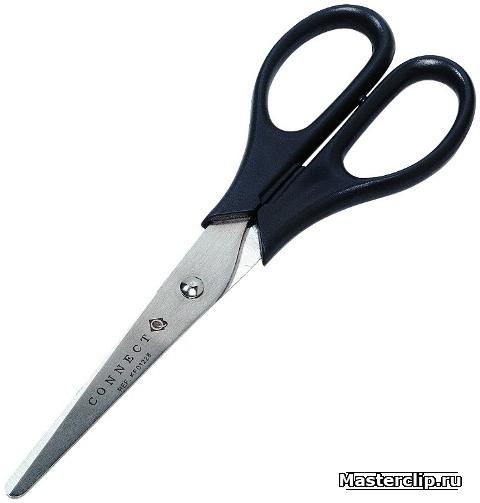 Какую опасность несет данный предмет?
Вывод
Даже самые обычные вещи могут оказаться  опасными, если с ними неосторожно или  неправильно обращаться.